버스정보안내장치
시스템 개요
제품 사양
본 시스템은 버스 정류장에 설치하여 교통관제센터에서 전달받은 버스도착 예정시간, 버스노선 및 차량 배차 간격 등을 버스이용 승객들에게 제공함으로써 대중교통 이용자의 편의성을 극대화한 제품으로 함체 내구성 및 전원 등의 안정성을 강화하여 시스템의 안정적 운영이 가능합니다
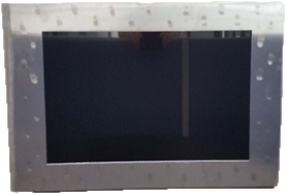 시스템 특장점
검증된 제품 : 전자파 합격, 환경시험 합격
 전원부 강화 : 고성능 전원공급기로 안정성 강화, 전기사고(낙뢰)를 대비한 서지보호기
 함체부 강화 : 외부충격, 고의 파손에 대비한 내구성 강화
 표출부 강화 : 표출부 보호를 위한 특수강화유리 장착
 부착물 방지 : 불법부착물 방지를 위한 방지도료 처리 
 상태감시 강화 : 온・습도/충격/도어/조도 등 환경감시를 위한 센서 장착
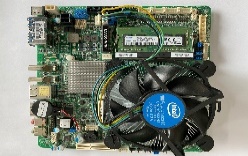 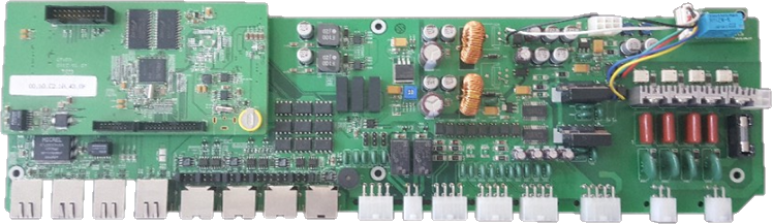 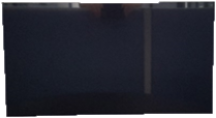 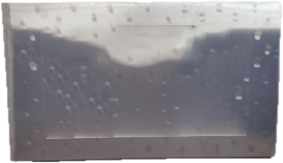 영상정보디스플레이장치
시스템 개요
시스템 특장점
제품 사양
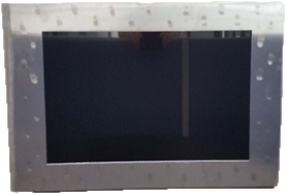 본 시스템은 각종 광고 및 데이터를 표출 하여 사용자의 편의 및 안내를 할 수 있도록 설계 되어 있으며, 옥외형으로 설계 되어 있어 행사장, 구조물 등에 설치가 용이하며, 각종 시스템과 연계를 하여 표출을 할 수 있도록 설계 되어 있는 제품이다
각종 시스템과의 연계 가능(광고 서버, 온도, 습도, 환경정보 표출)
케이스의 제작화로 맞춤형 제작가능(멀티 스크린가능 2X2, 4X4 등 제작 가능)
각종 S/W와의 연동이 가능 하여 편의에 맞게 설치 가능(옥외 광고, 구조물 장착, 스탠드형 등) 
고객의 필요에 최적화된 레이아웃과 기능을 구현할 수 있도록 별도의 시스템을 개발 가능(관광안내, 기업홍보,이벤트, 전시, 특수목적 맞춤형)